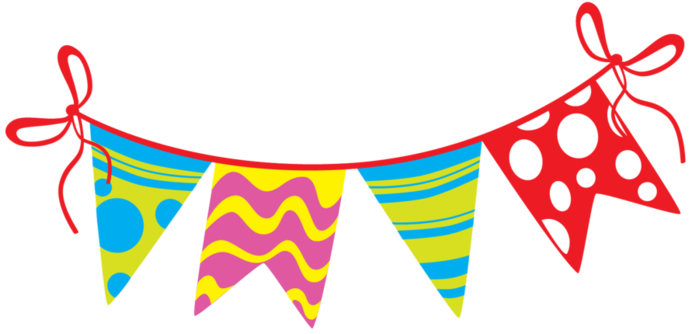 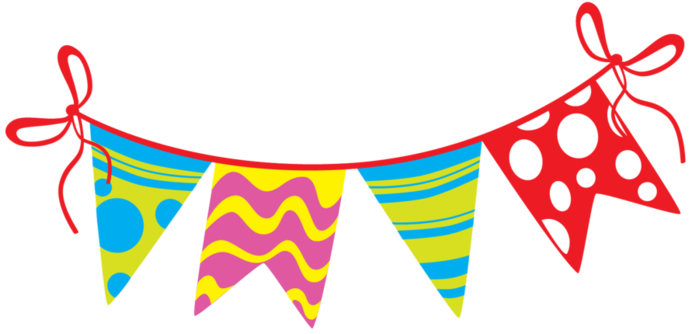 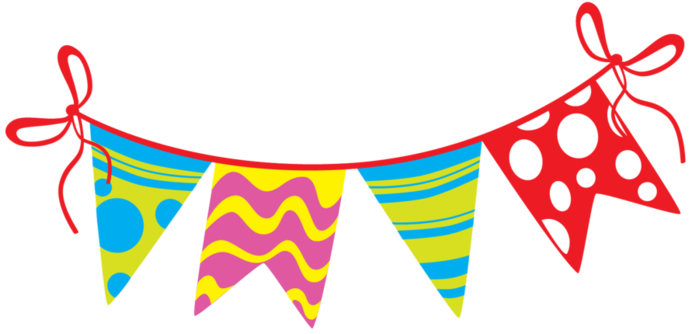 ¿Adivina a que categoría semántica pertenece?
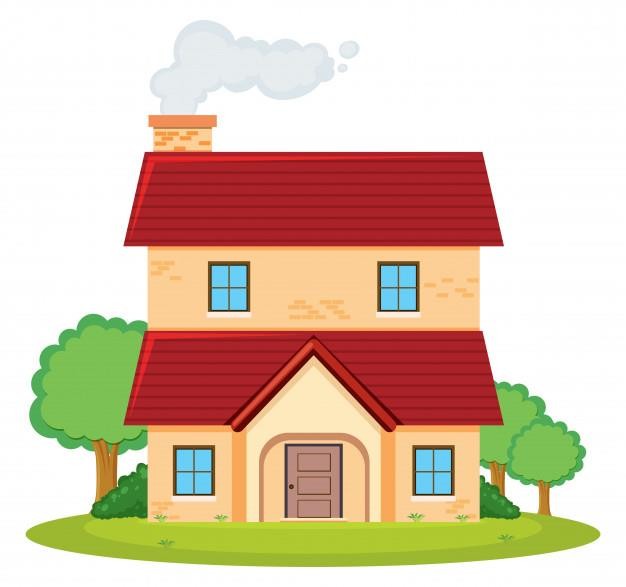 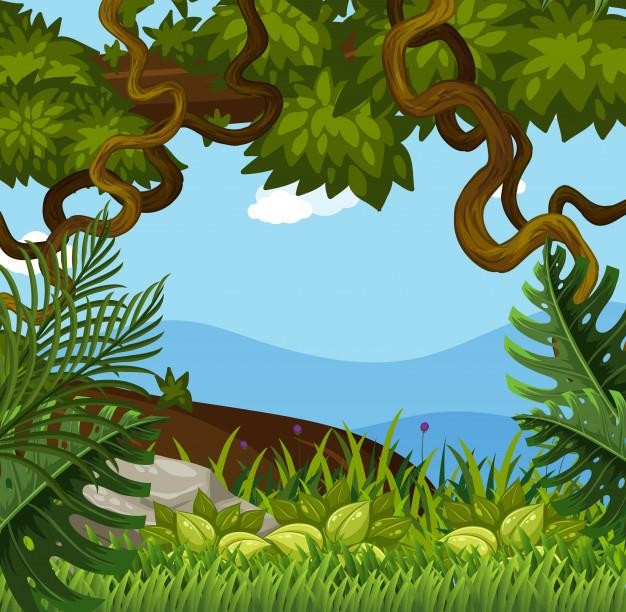 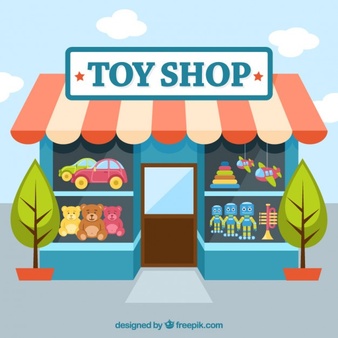 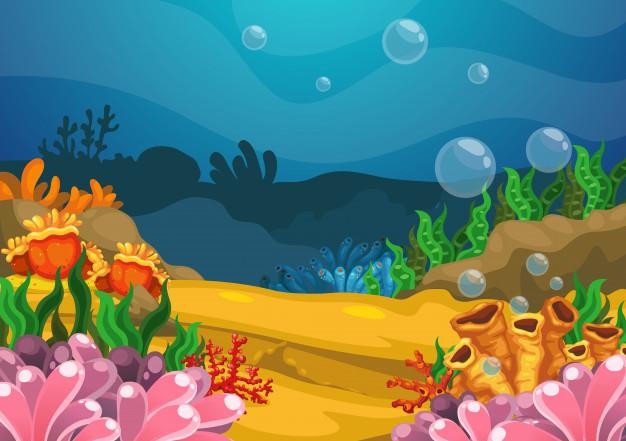 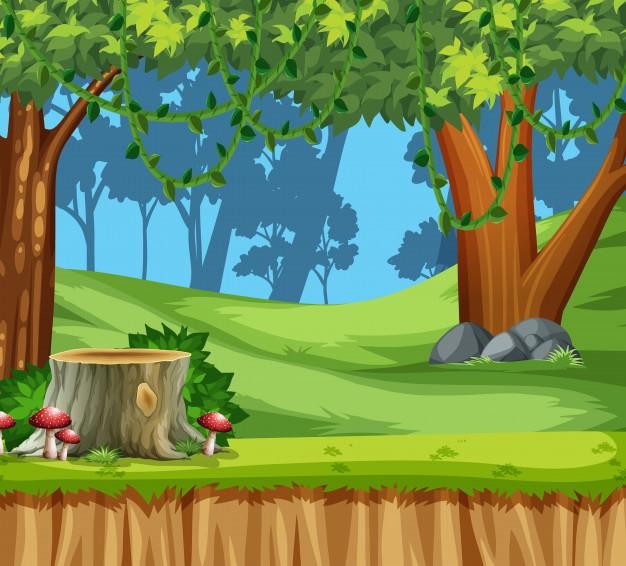 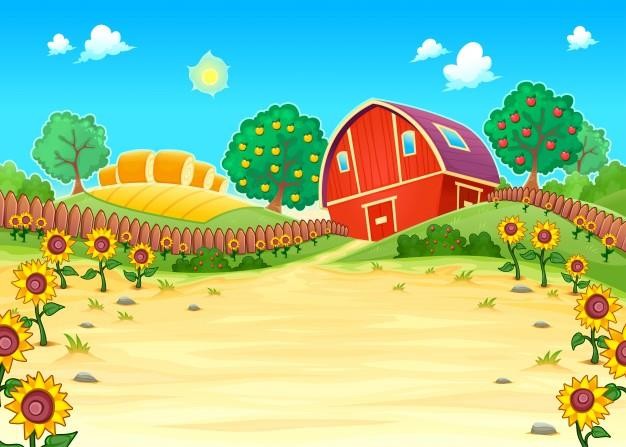 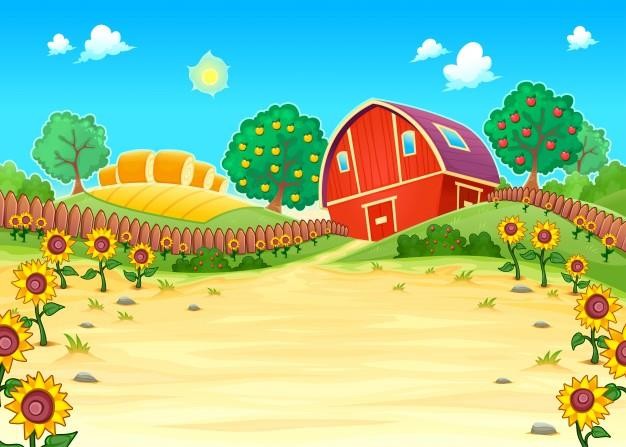 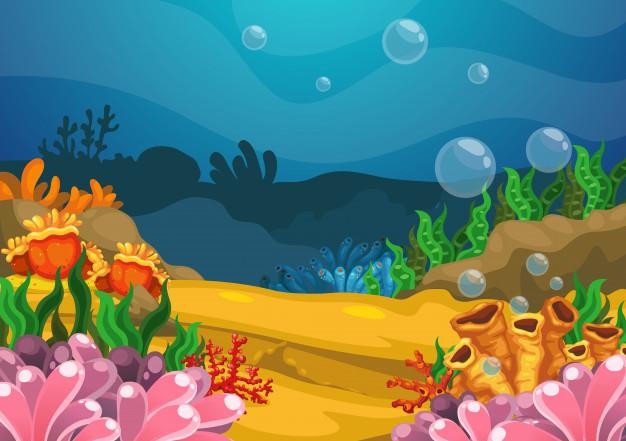 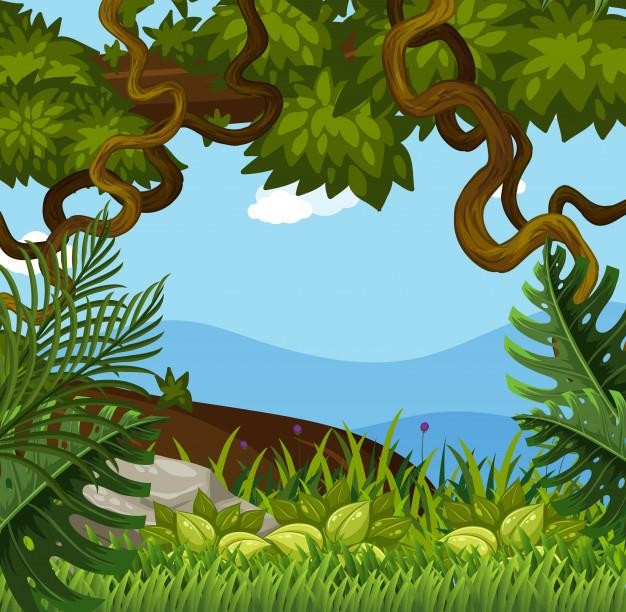 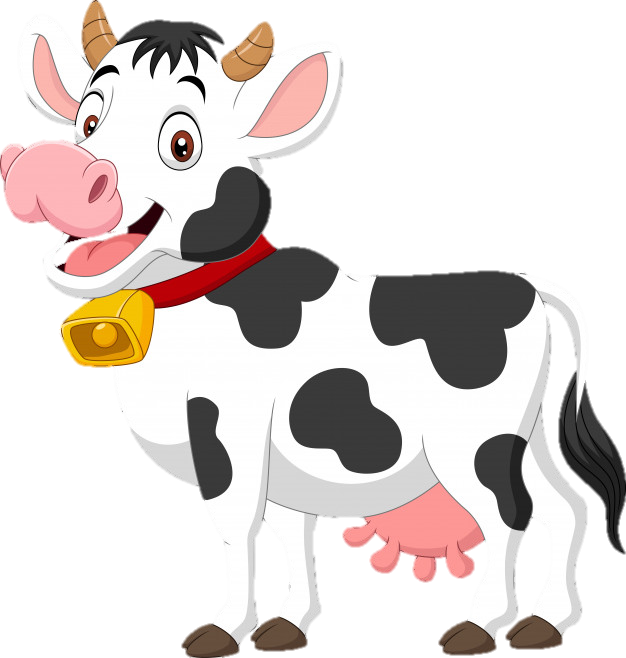 SELVA
GRANJA
MAR
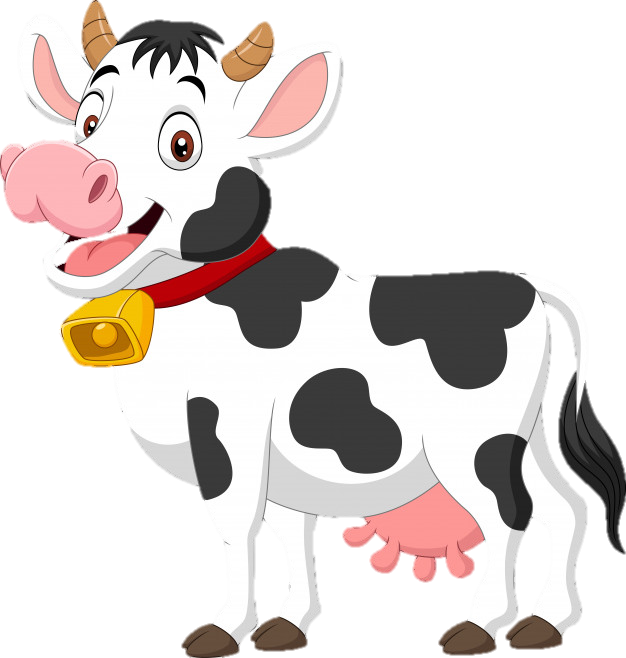 ¿A QUE CATEGORÍA PERTENECE?
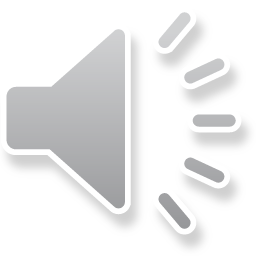 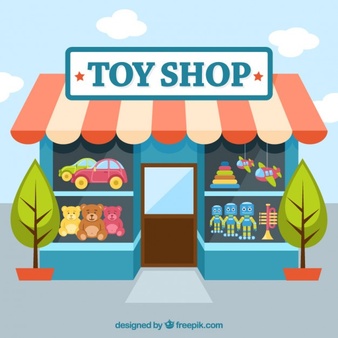 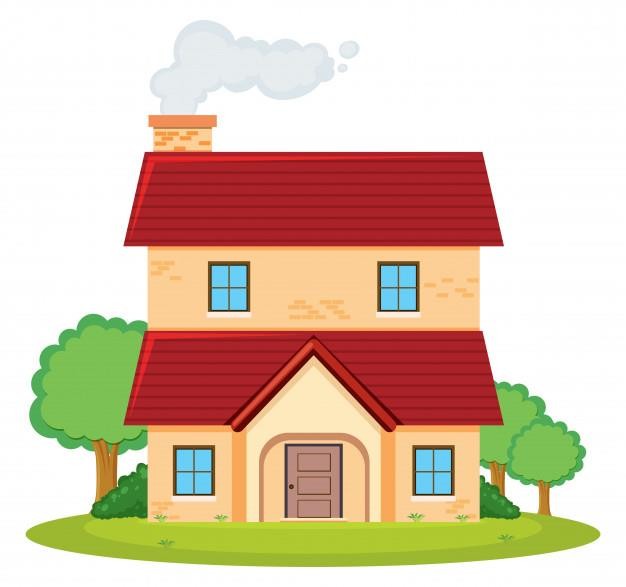 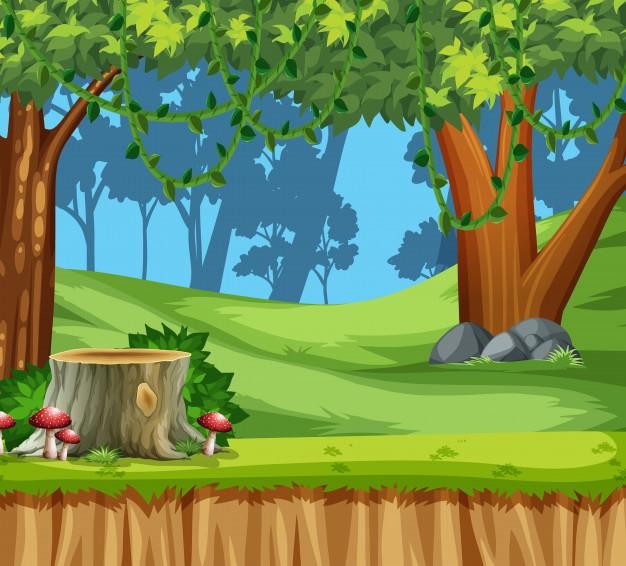 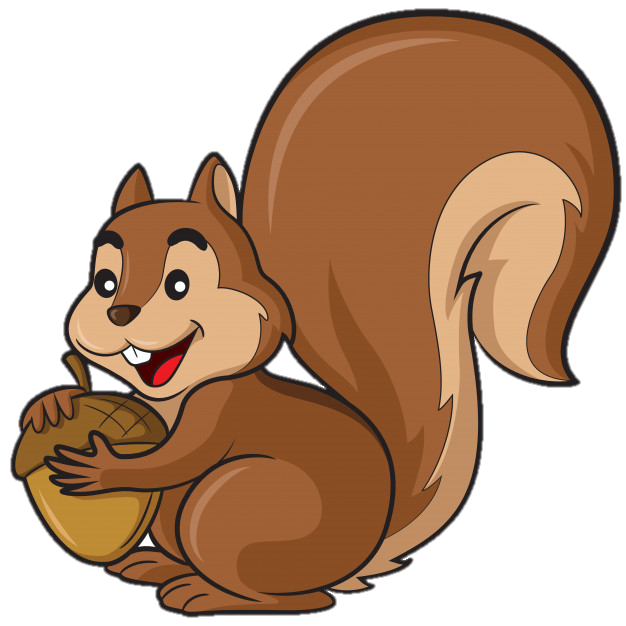 CASA
BOSQUE
NEGOCIO
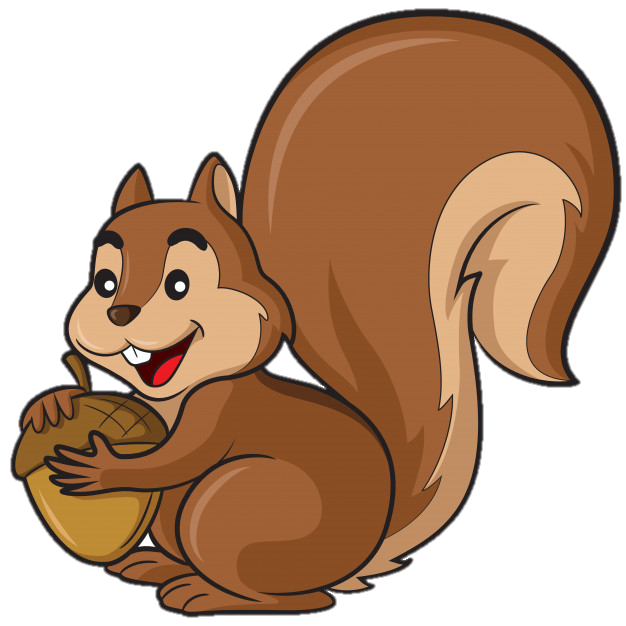 ¿A DÓNDE PERTENECE?
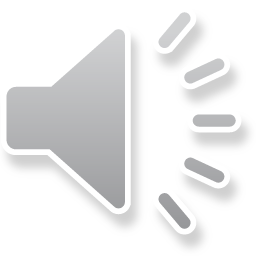 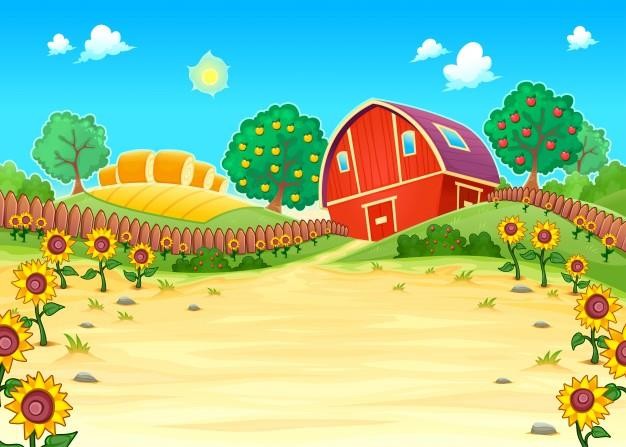 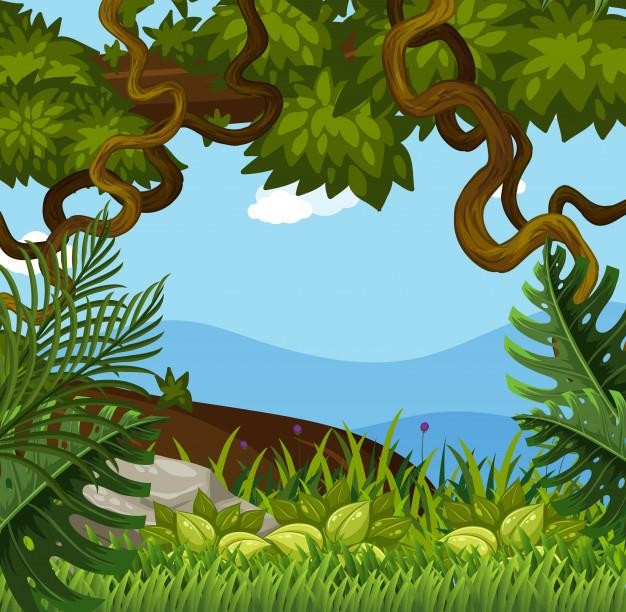 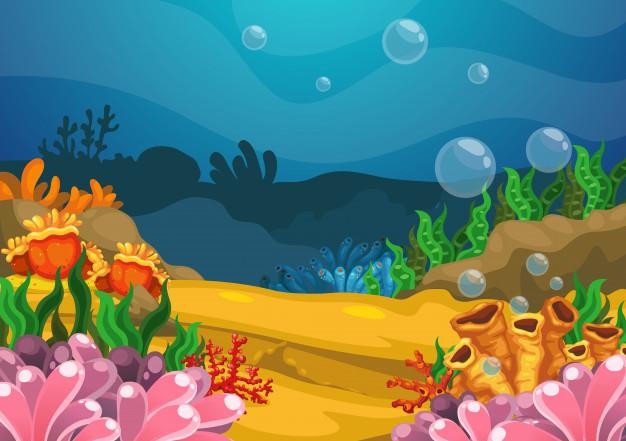 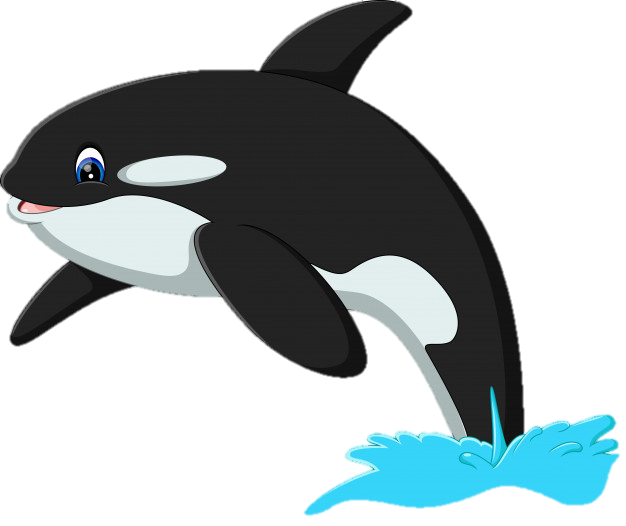 MAR
SELVA
GRANJA
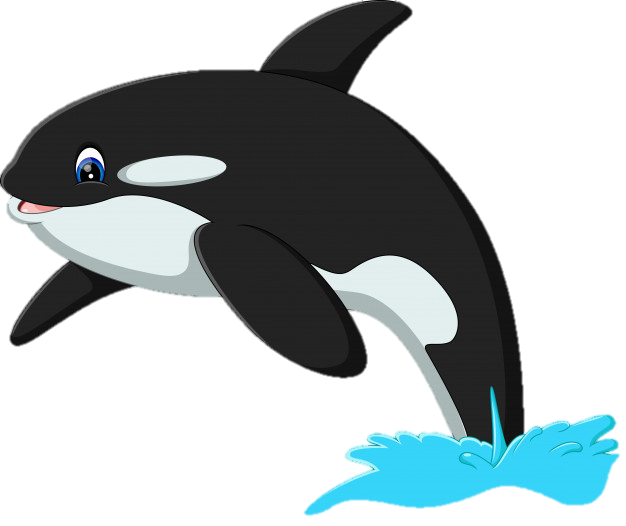 ¿A QUE CATEGORÍA PERTENECE?
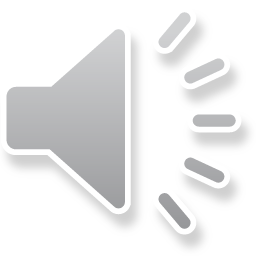 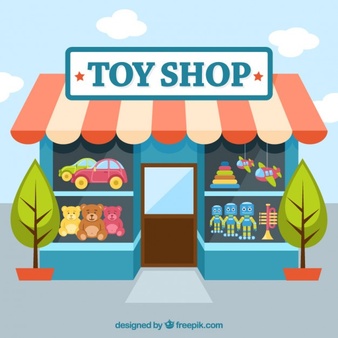 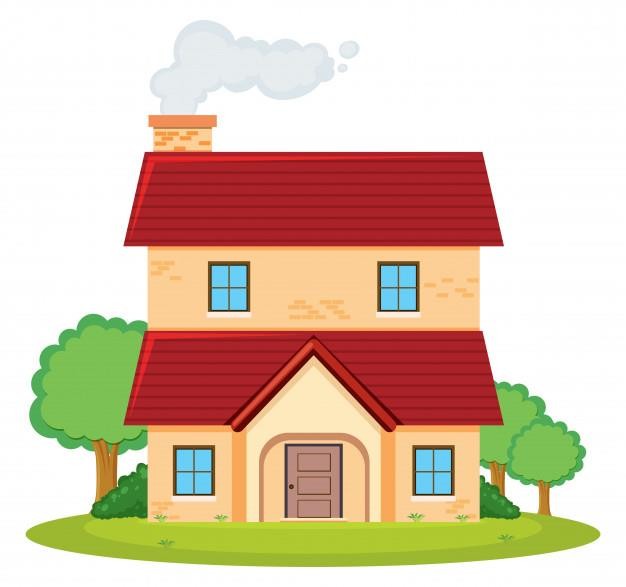 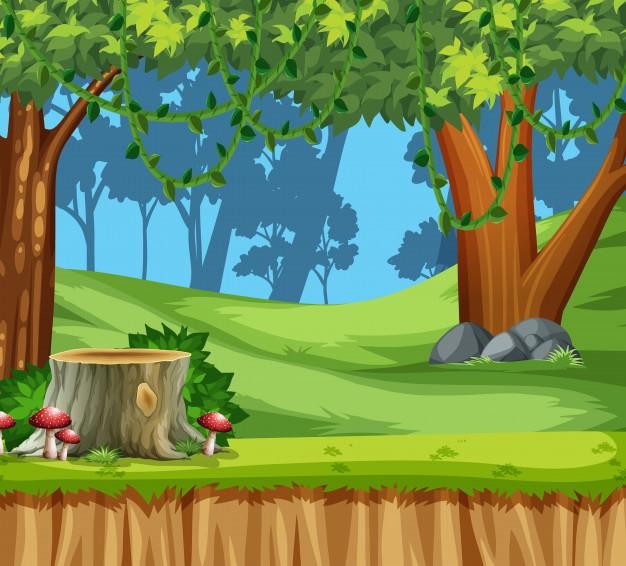 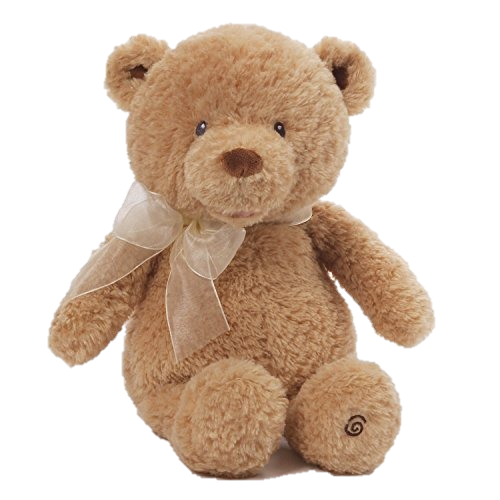 CASA
BOSQUE
NEGOCIO
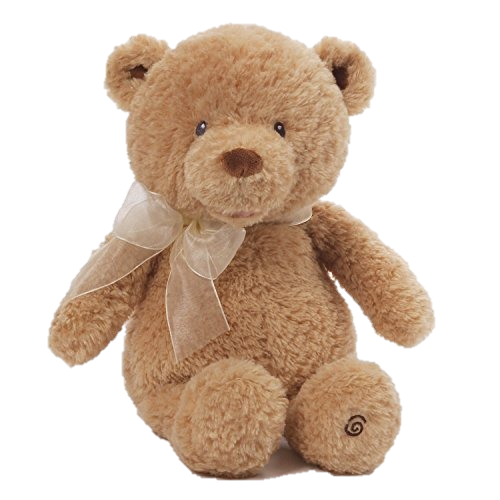 ¿A QUE CATEGORÍA PERTENECE?
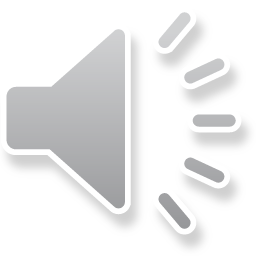 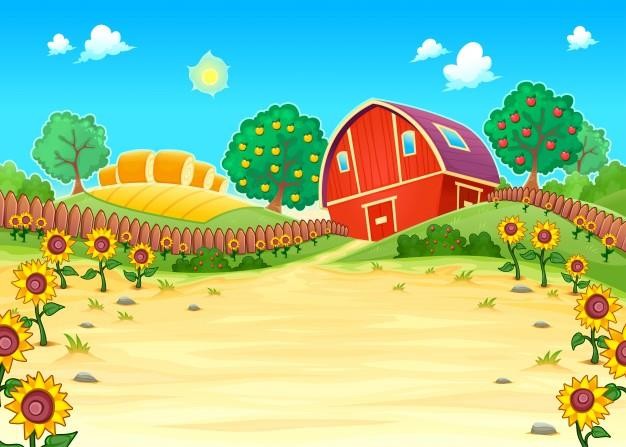 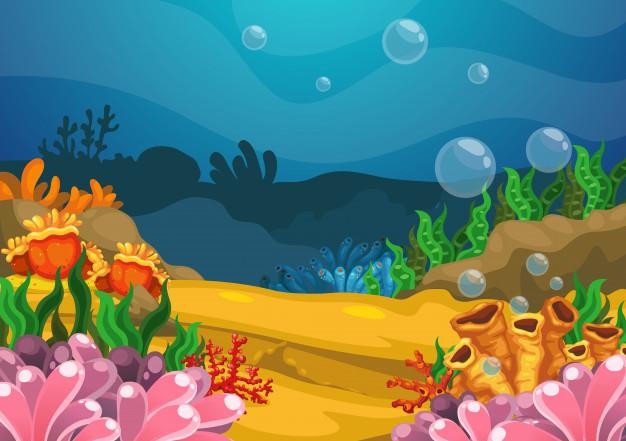 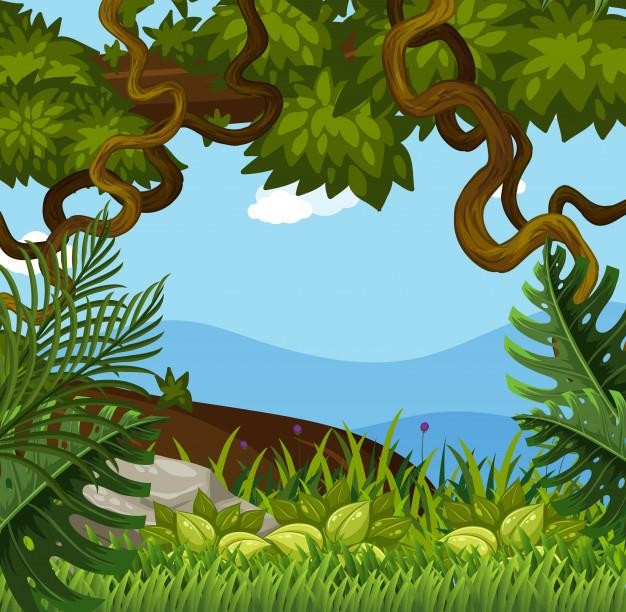 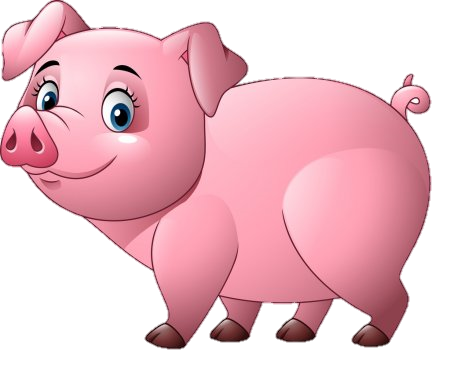 SELVA
GRANJA
MAR
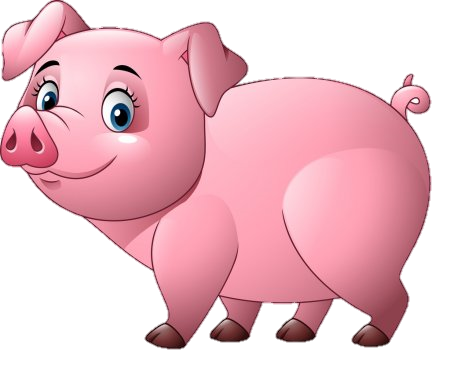 ¿A QUE CATEGORÍA PERTENECE?
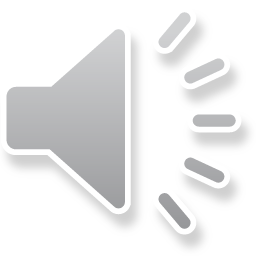 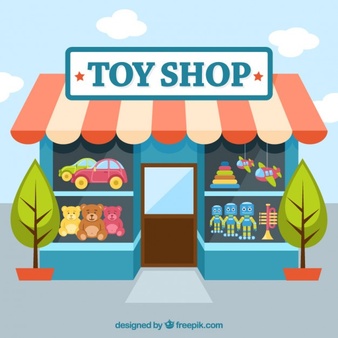 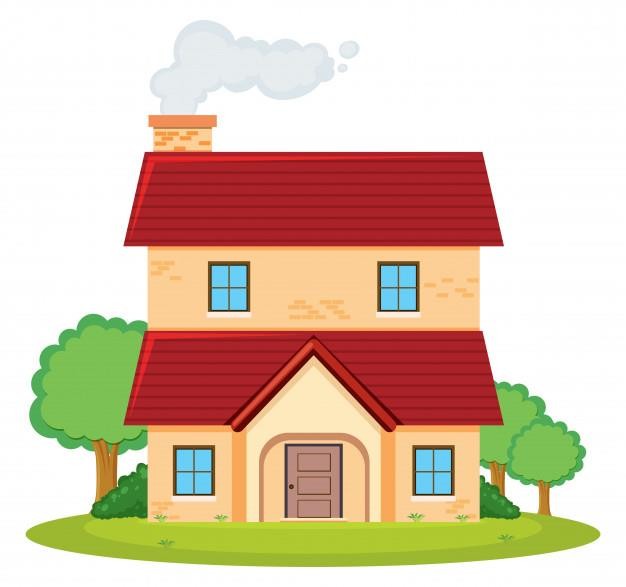 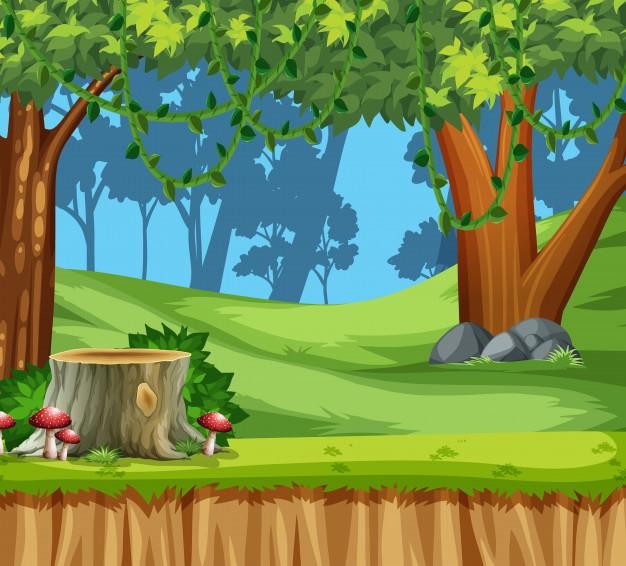 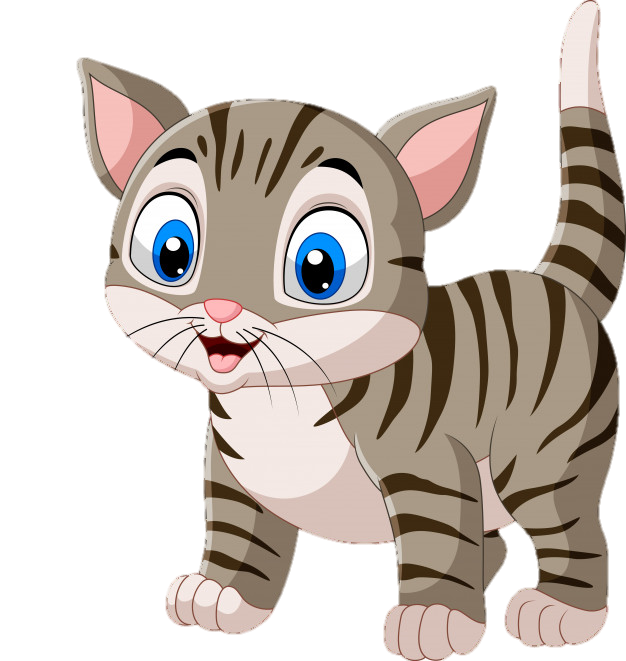 CASA
BOSQUE
NEGOCIO
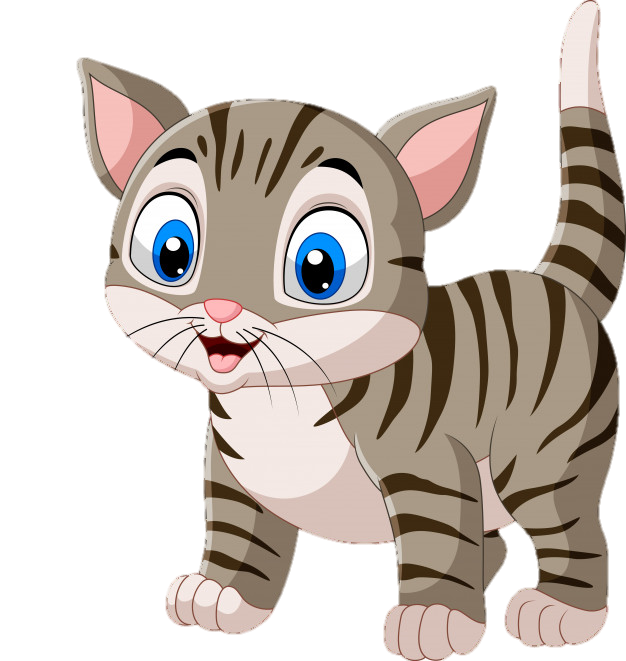 ¿A QUE CATEGORÍA PERTENECE?
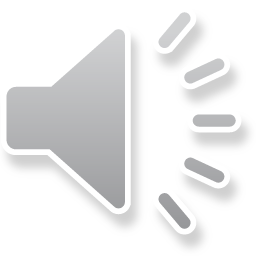 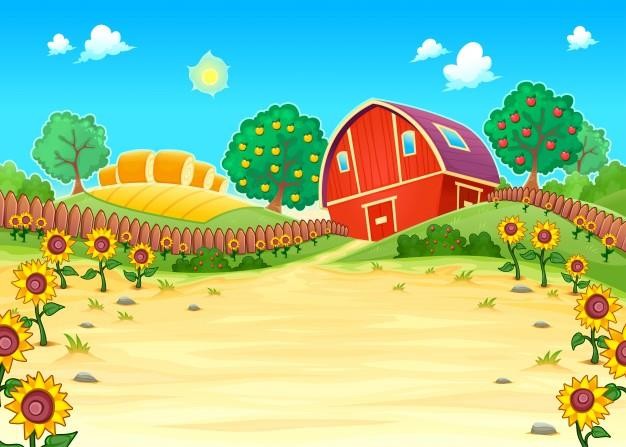 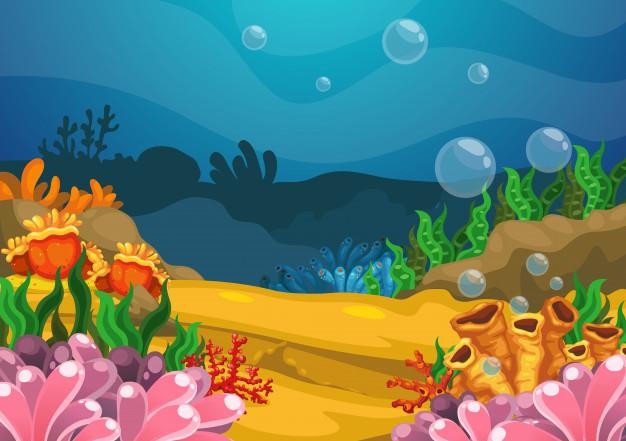 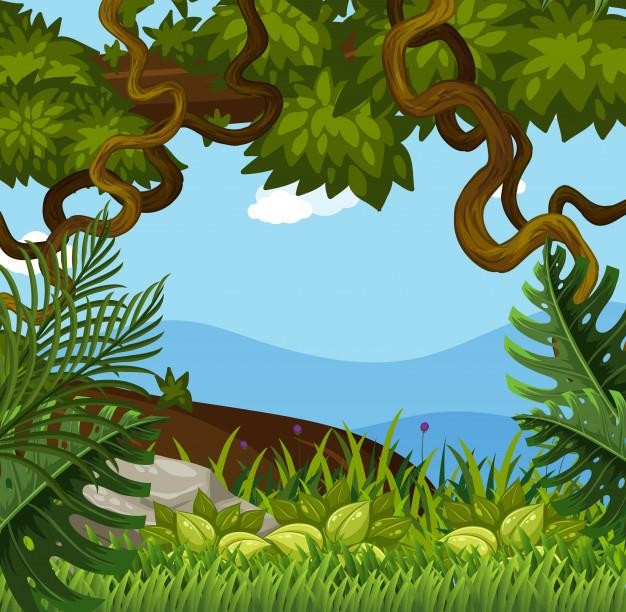 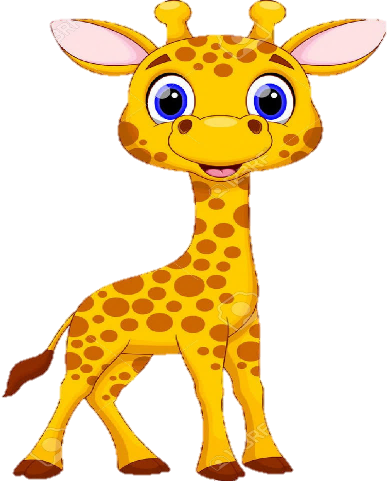 GRANJA
MAR
SELVA
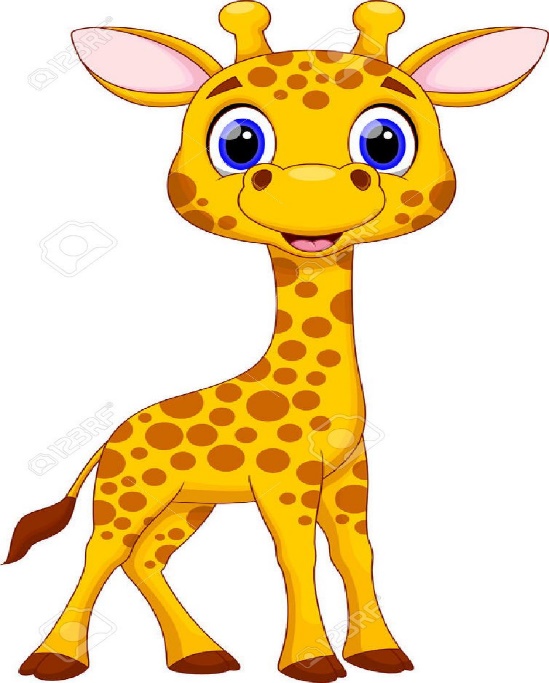 ¿A QUE CATEGORÍA PERTENECE?
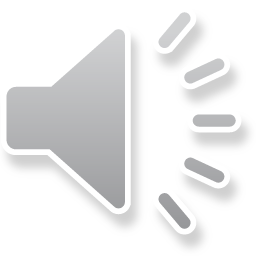 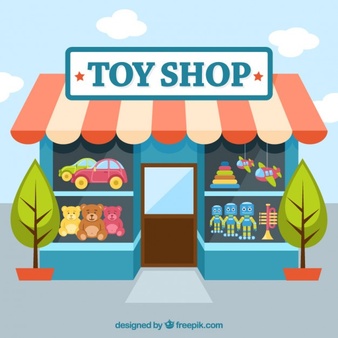 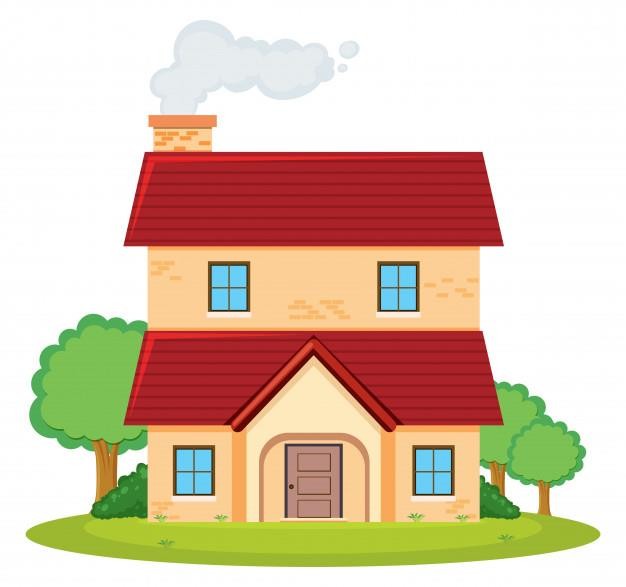 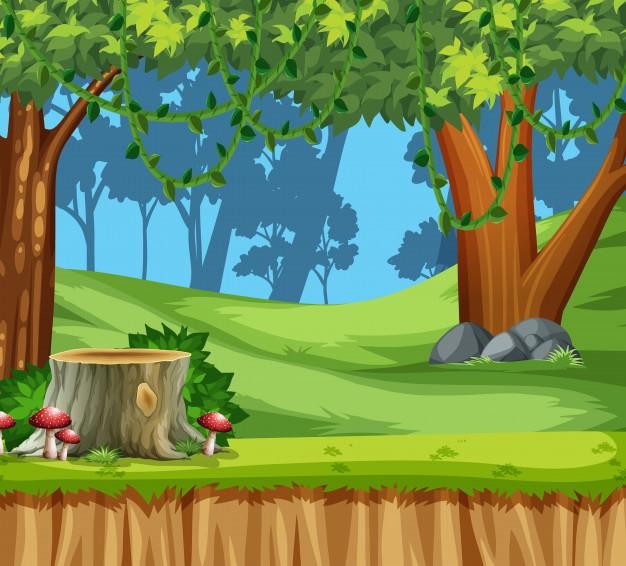 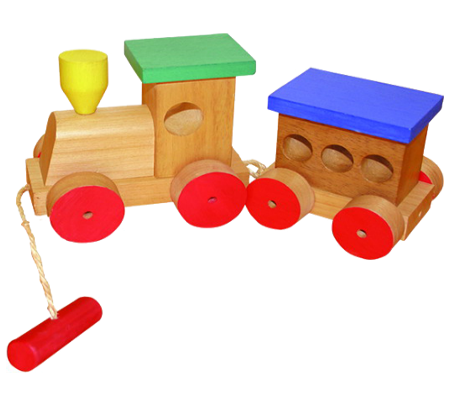 CASA
BOSQUE
NEGOCIO
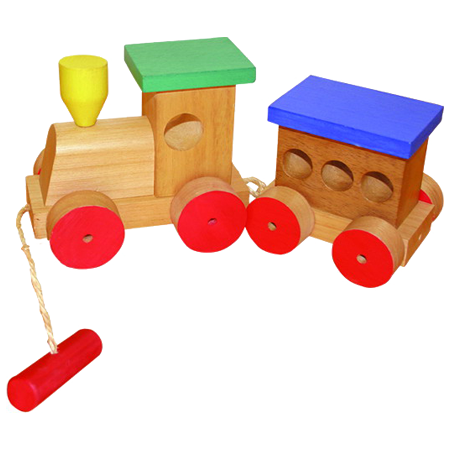 ¿A QUE CATEGORÍA PERTENECE?
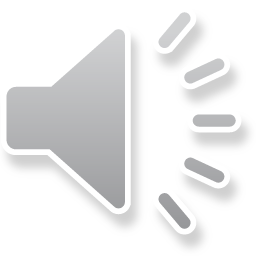 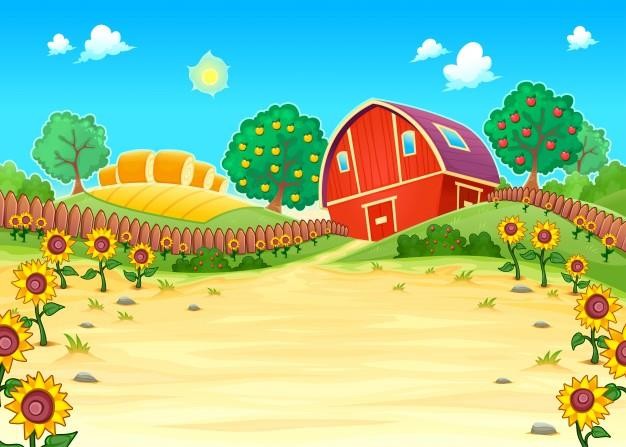 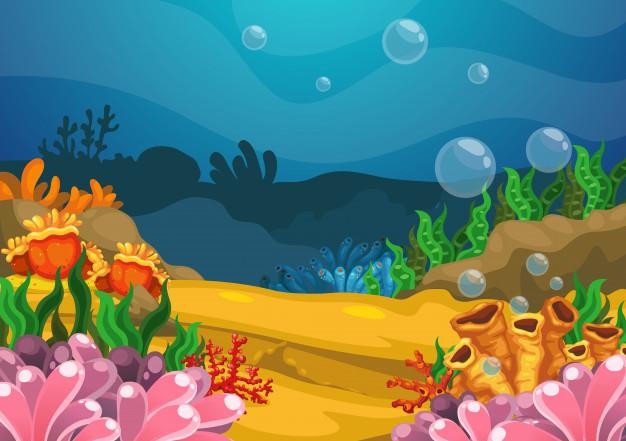 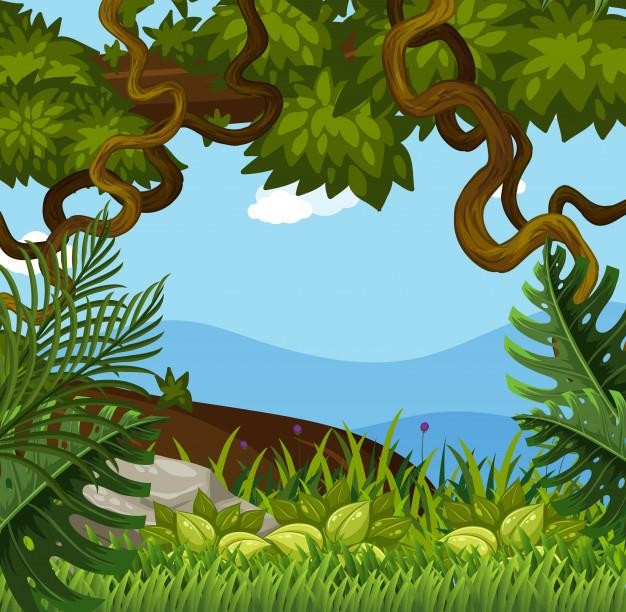 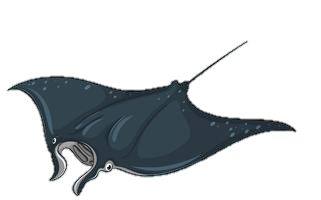 SELVA
GRANJA
MAR
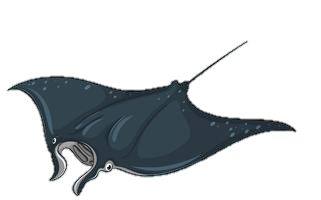 ¿A QUE CATEGORÍA PERTENECE?
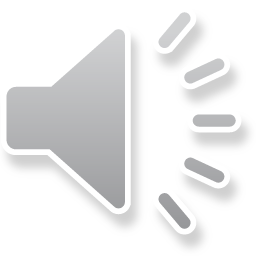 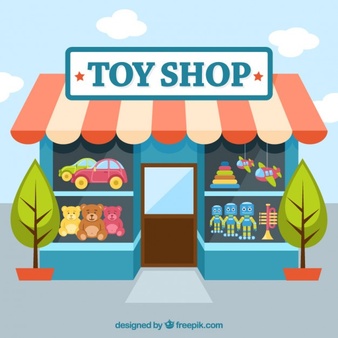 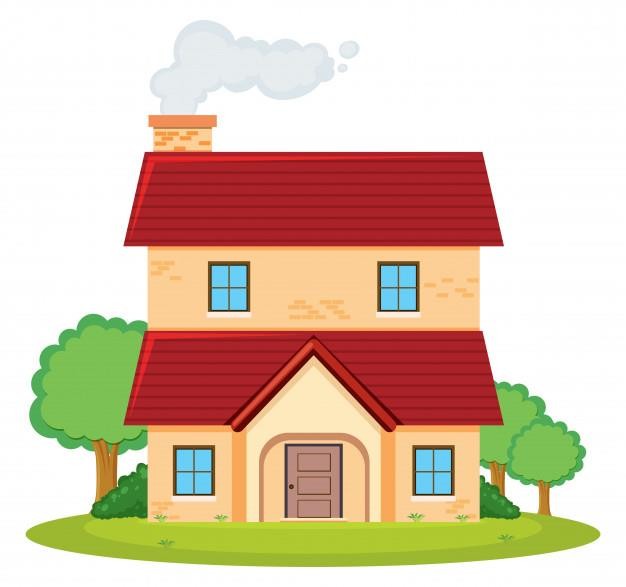 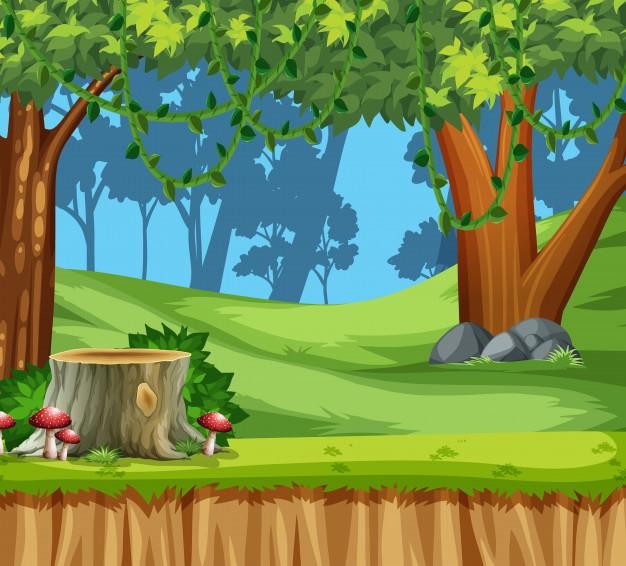 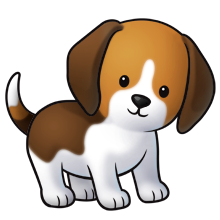 CASA
BOSQUE
NEGOCIO
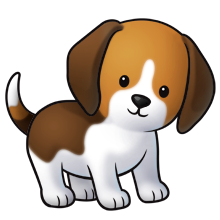 ¿A QUE CATEGORÍA PERTENECE?
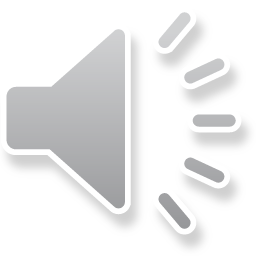 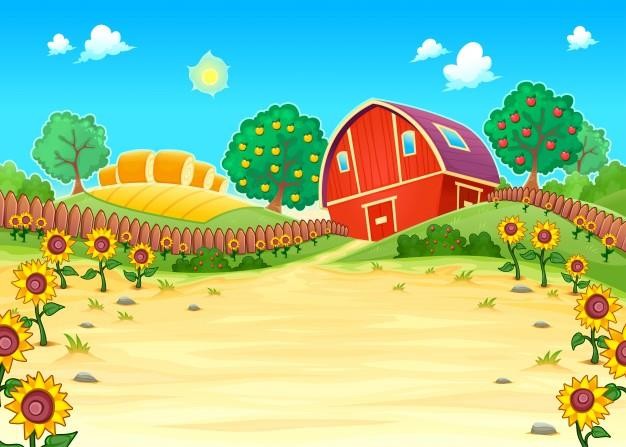 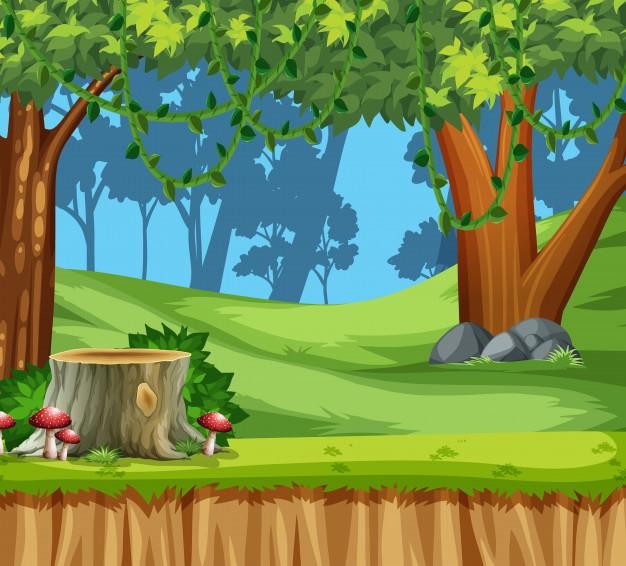 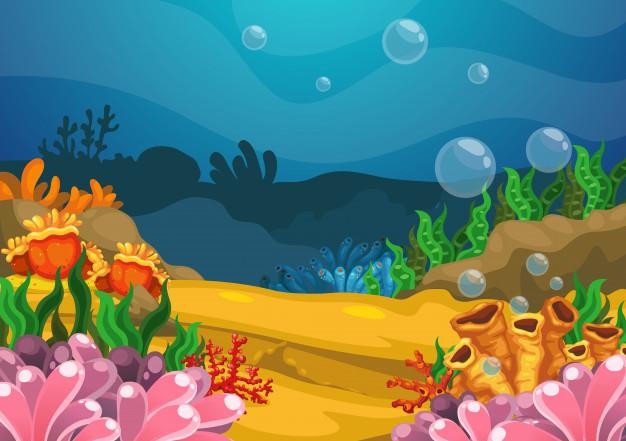 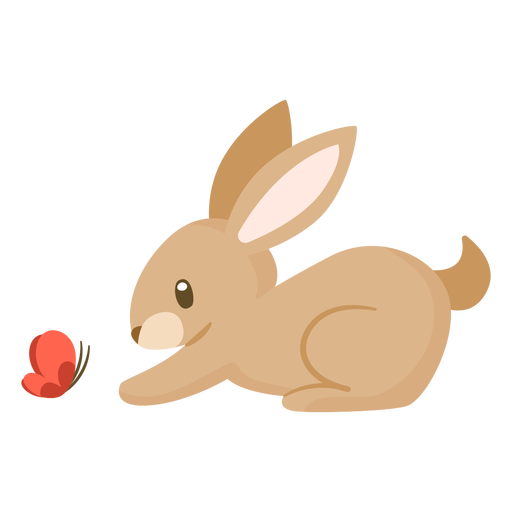 BOSQUE
GRANJA
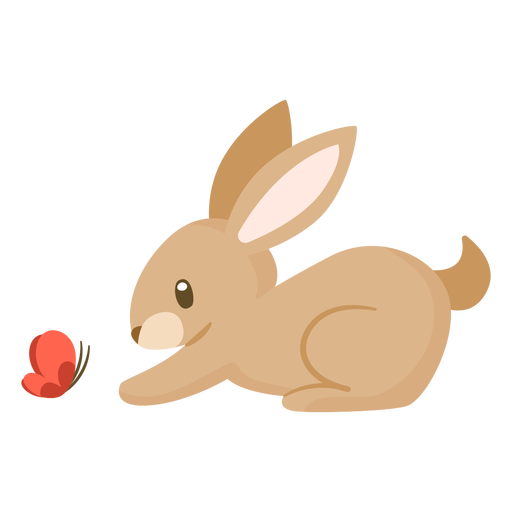 MAR
¿A QUE CATEGORÍA PERTENECE?
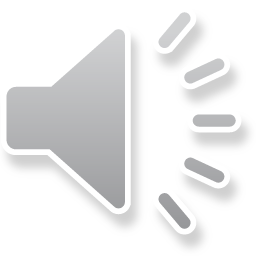 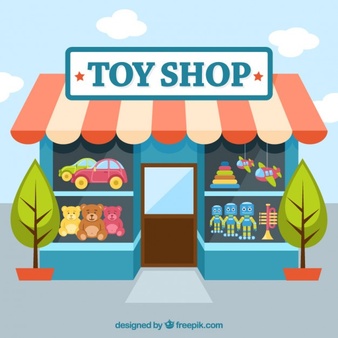 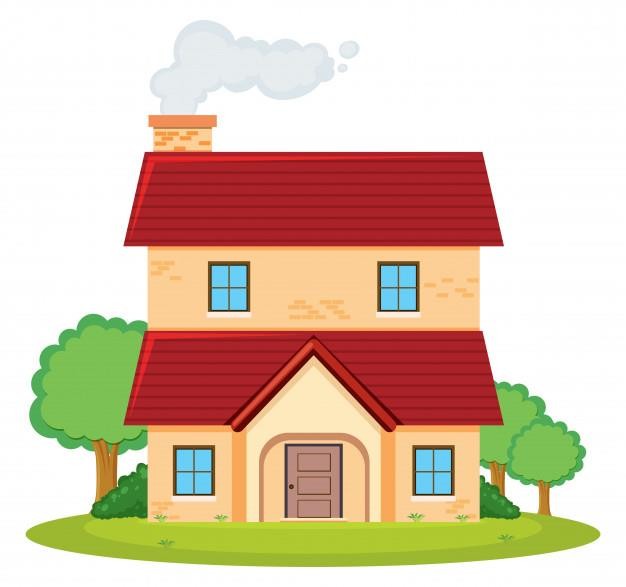 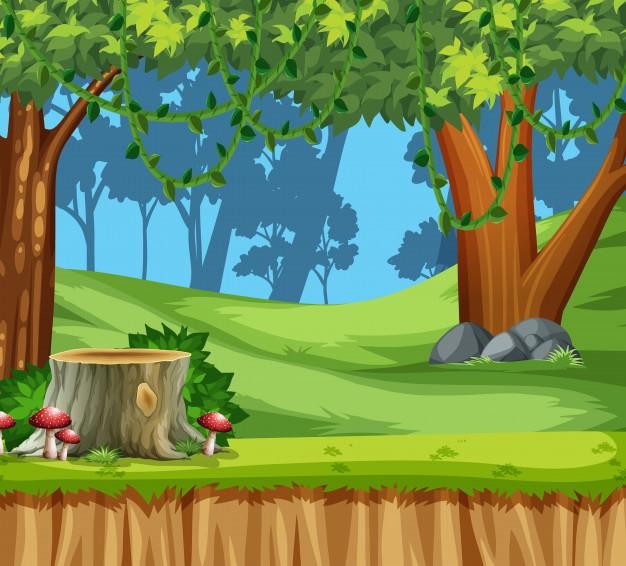 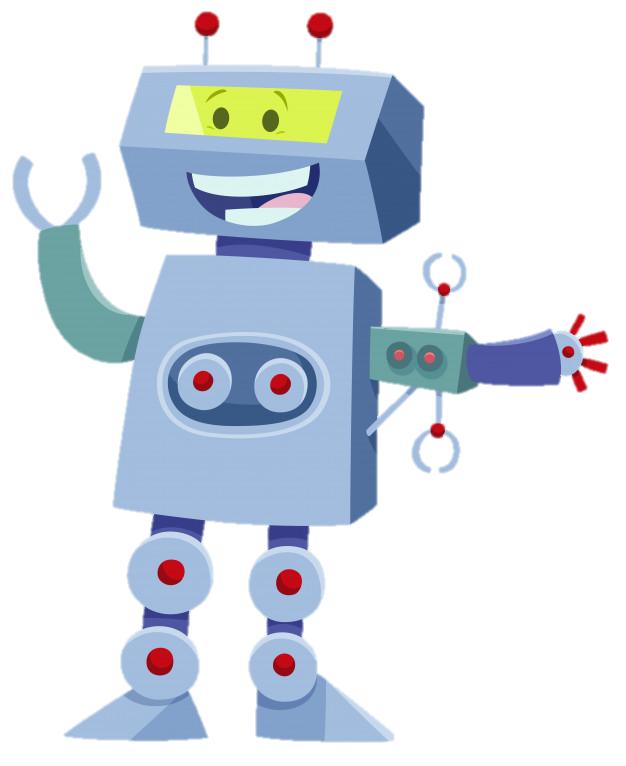 CASA
BOSQUE
NEGOCIO
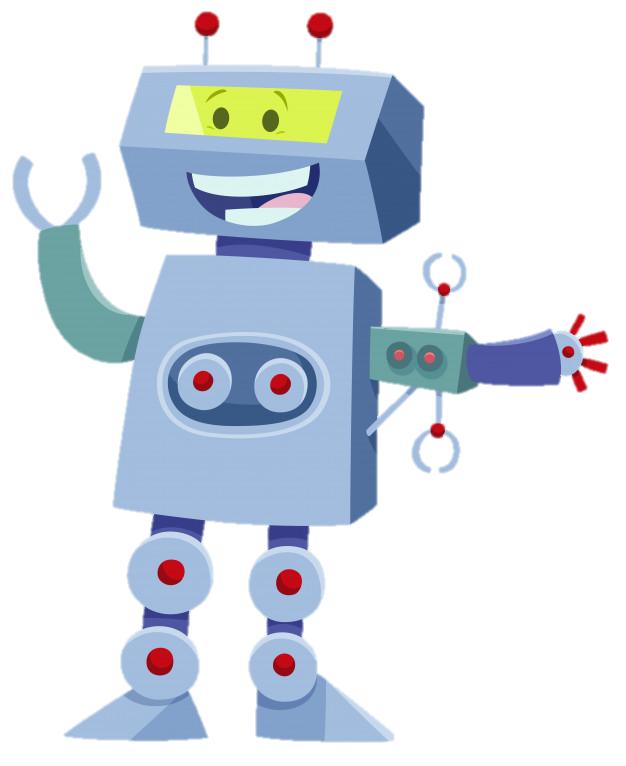 ¿A QUE CATEGORÍA PERTENECE?
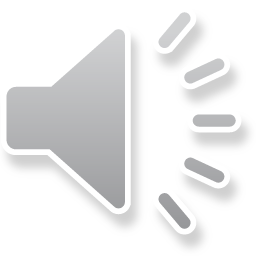 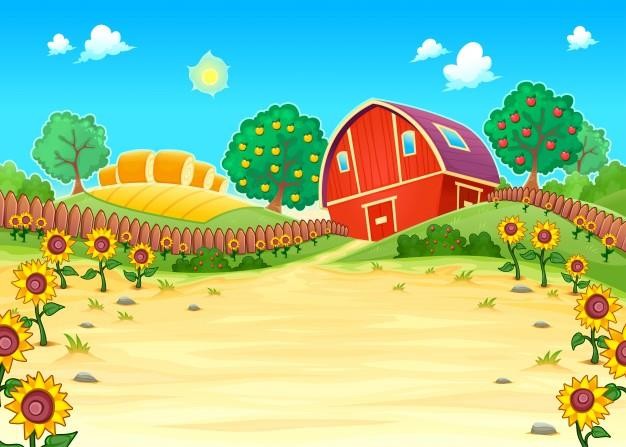 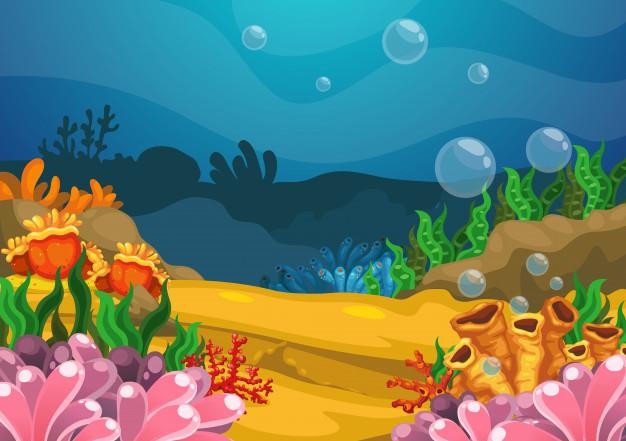 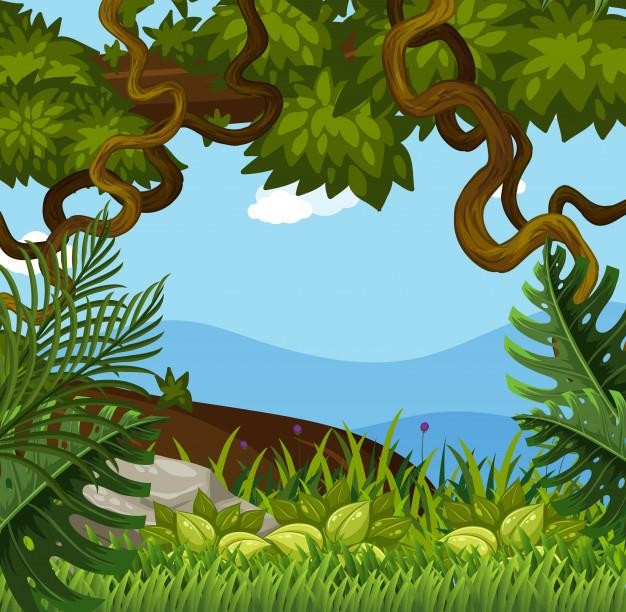 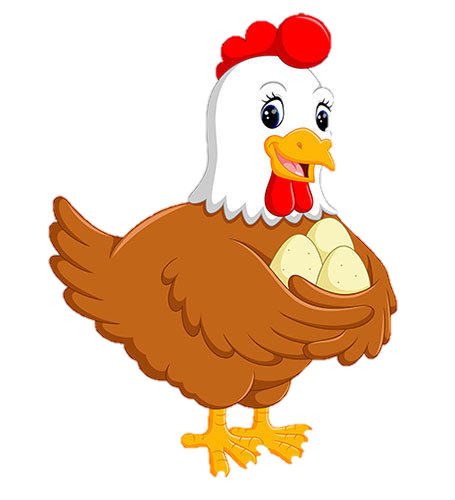 SELVA
GRANJA
MAR
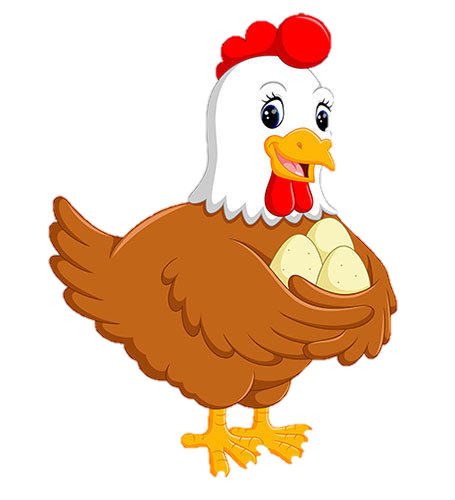 ¿A QUE CATEGORÍA PERTENECE?
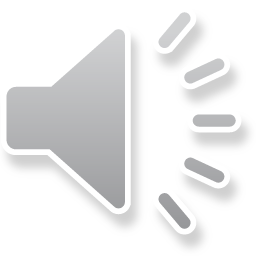 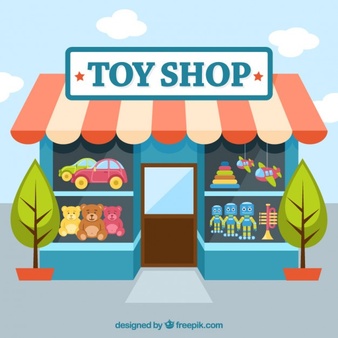 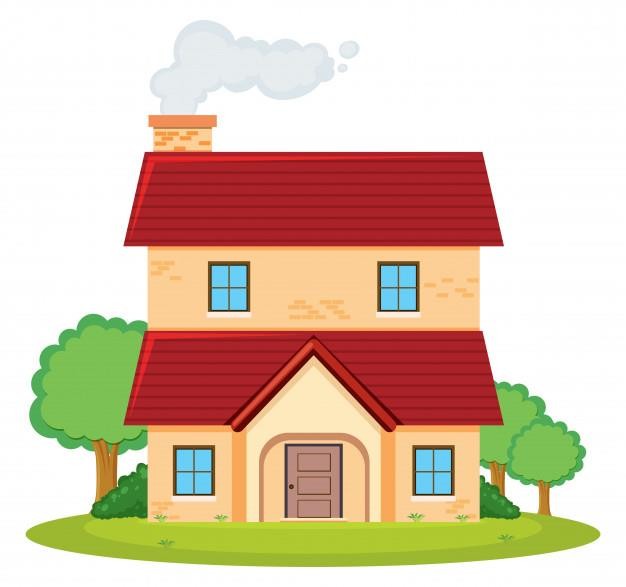 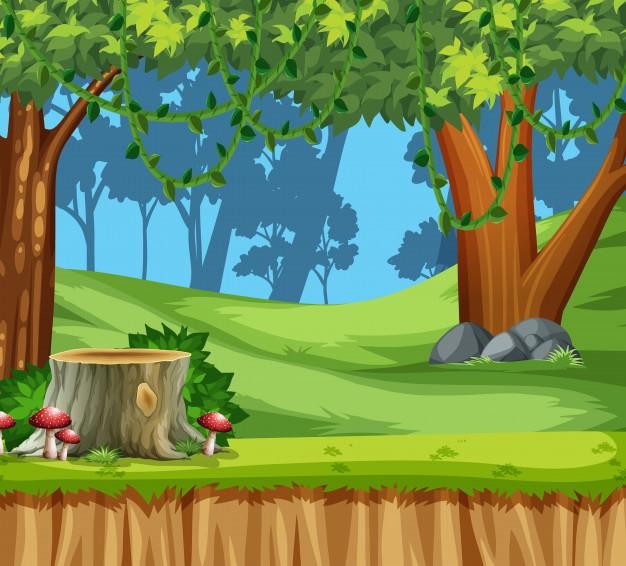 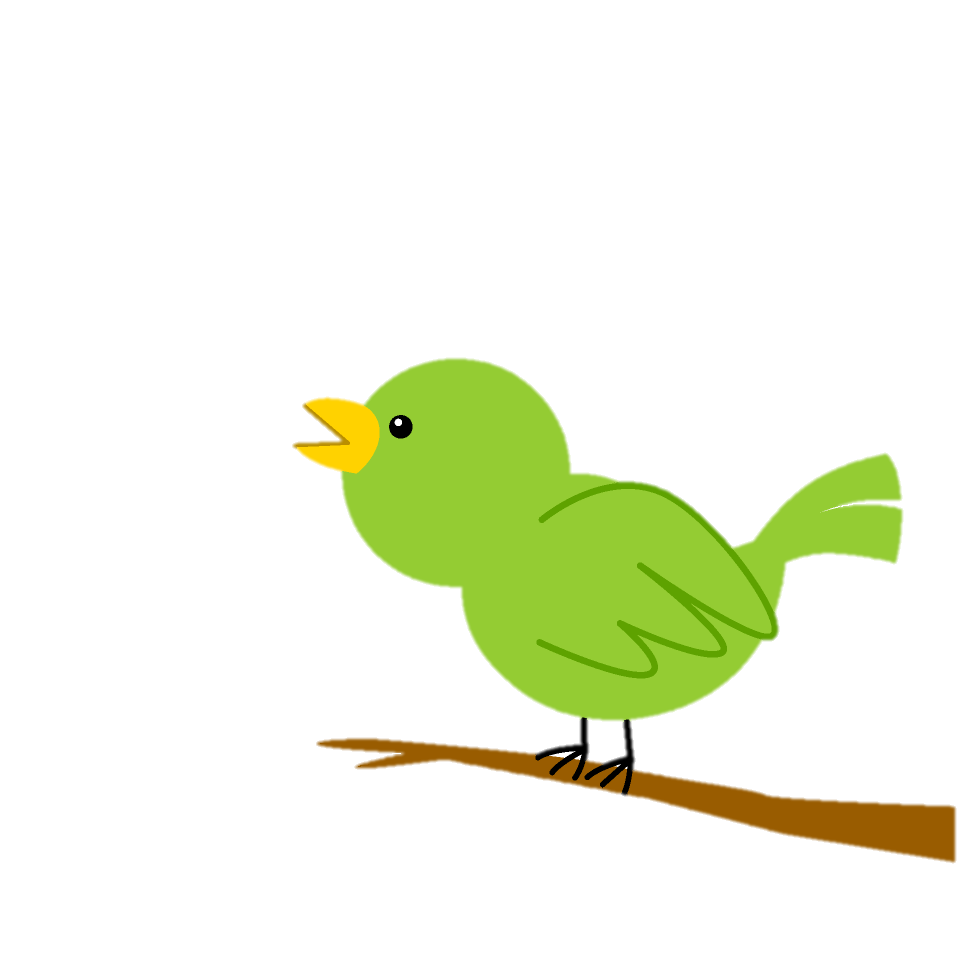 CASA
BOSQUE
NEGOCIO
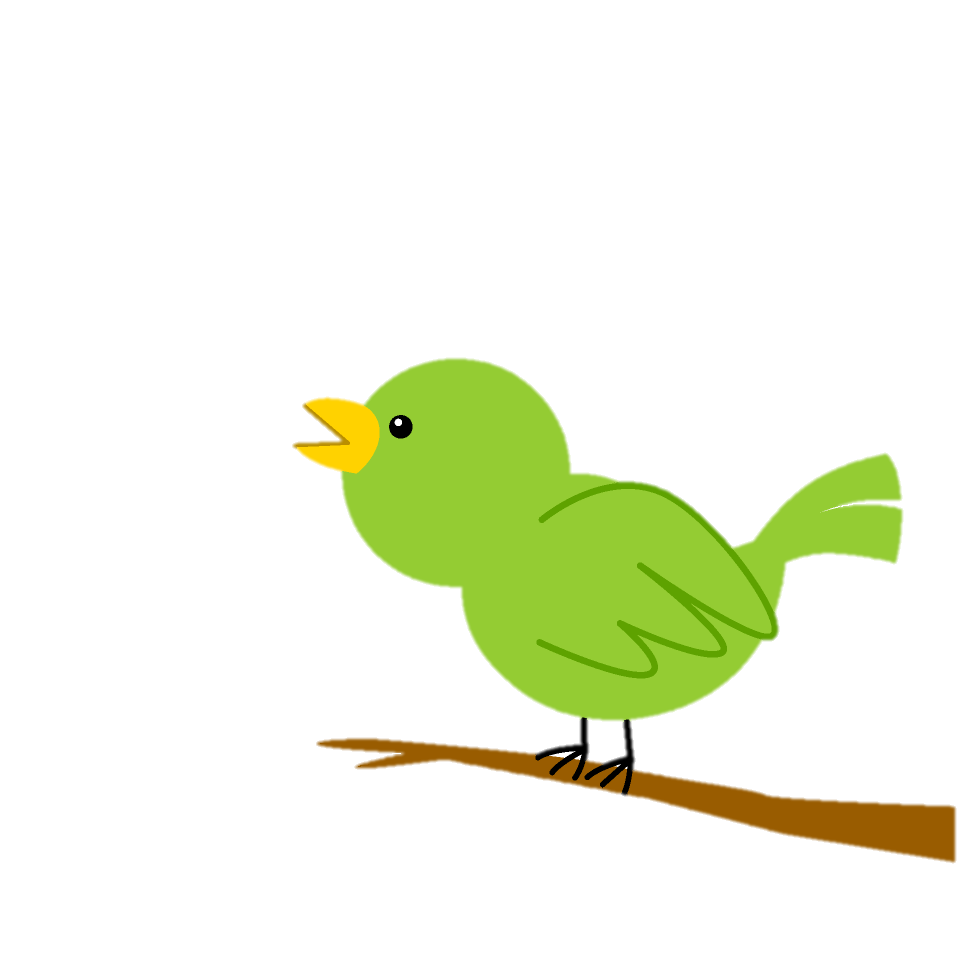 ¿A QUE CATEGORÍA PERTENECE?
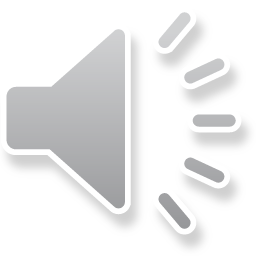 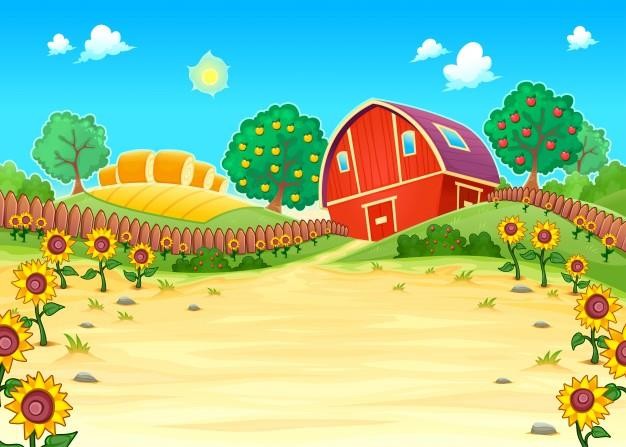 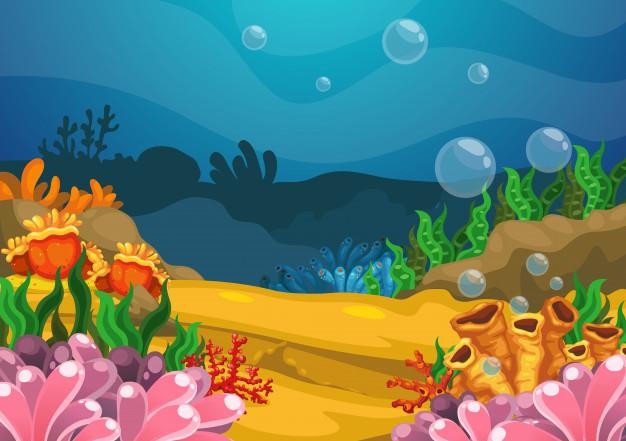 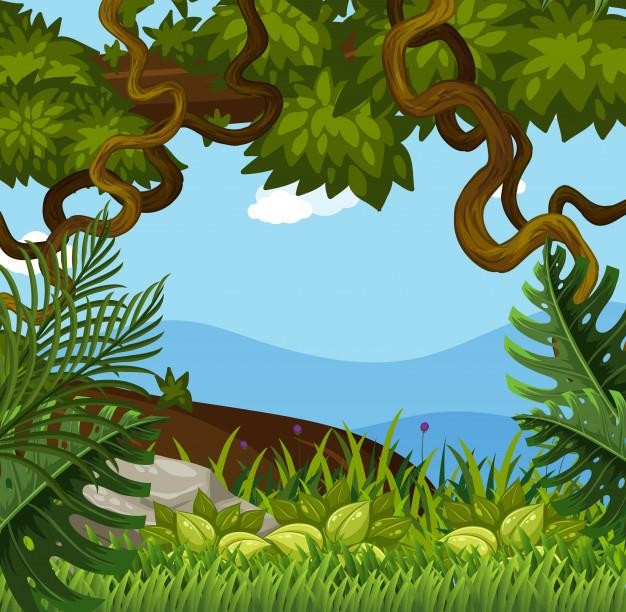 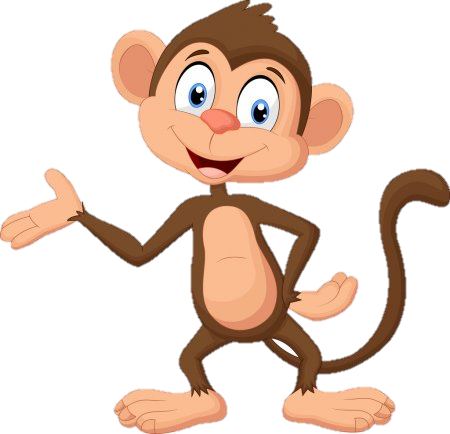 SELVA
GRANJA
MAR
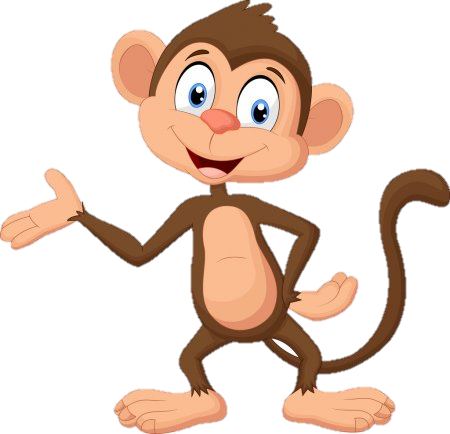 ¿A QUE CATEGORÍA PERTENECE?
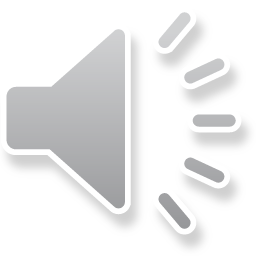 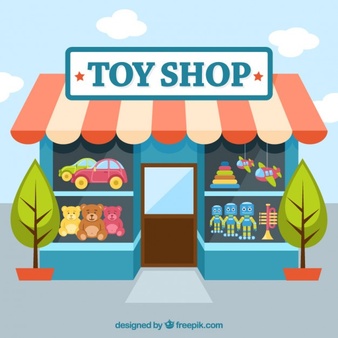 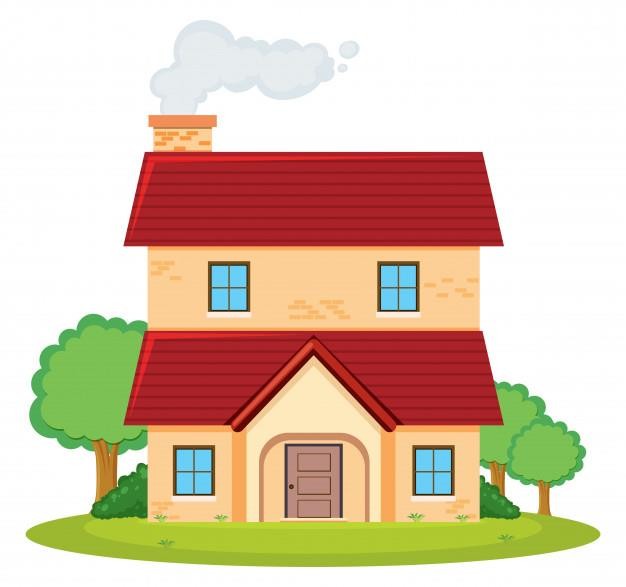 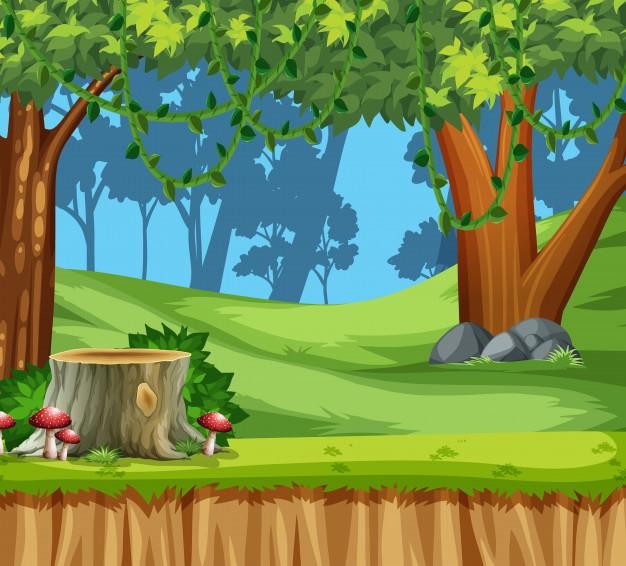 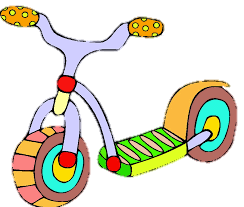 CASA
BOSQUE
NEGOCIO
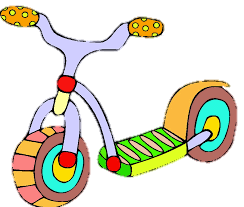 ¿A QUE CATEGORÍA PERTENECE?
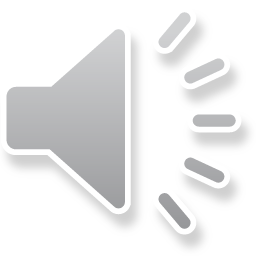 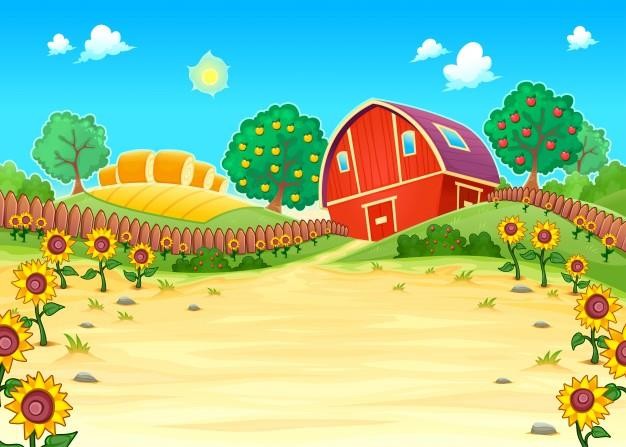 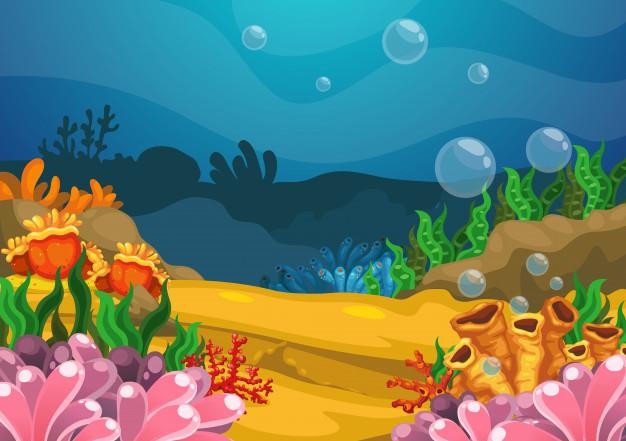 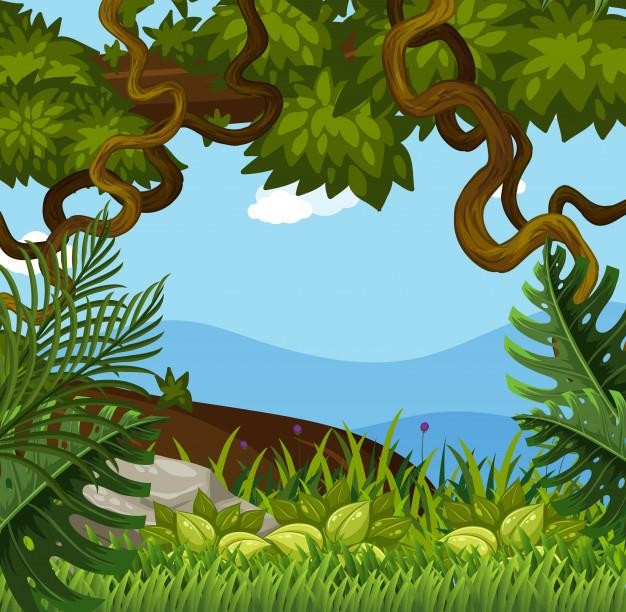 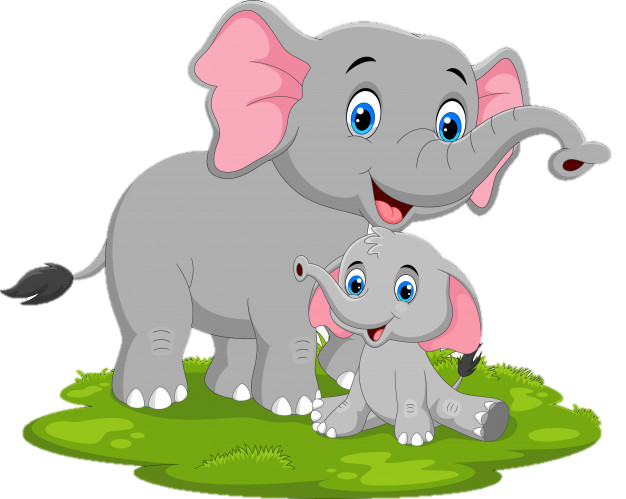 MAR
GRANJA
SELVA
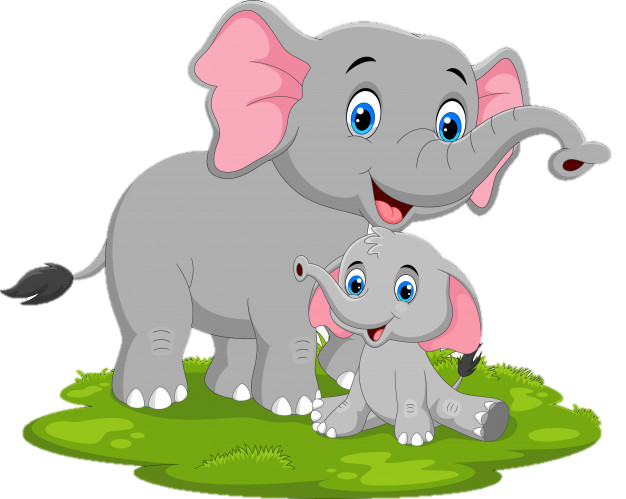 ¿A QUE CATEGORÍA PERTENECE?
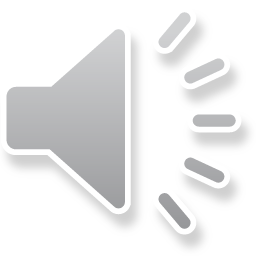 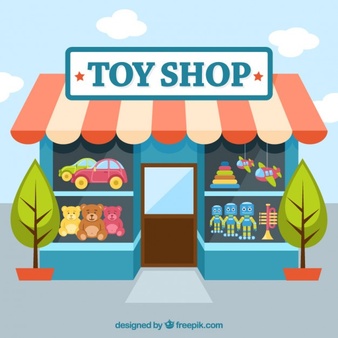 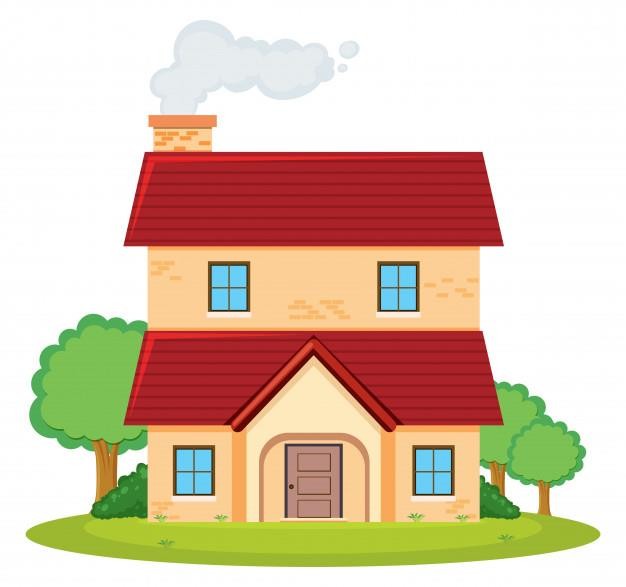 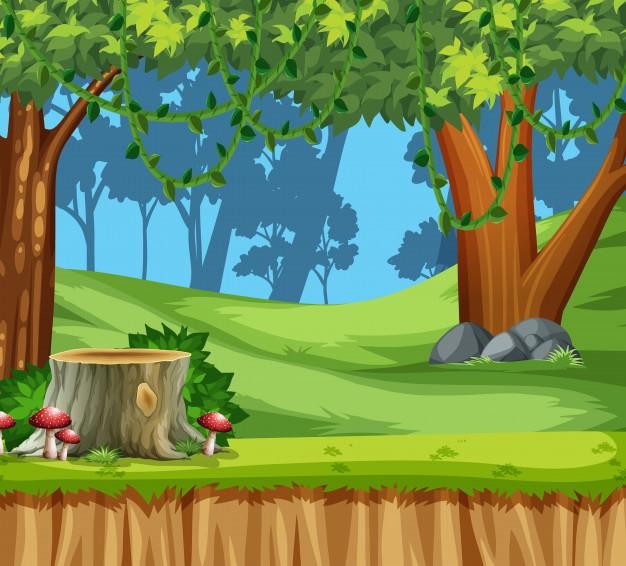 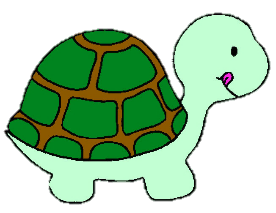 CASA
BOSQUE
NEGOCIO
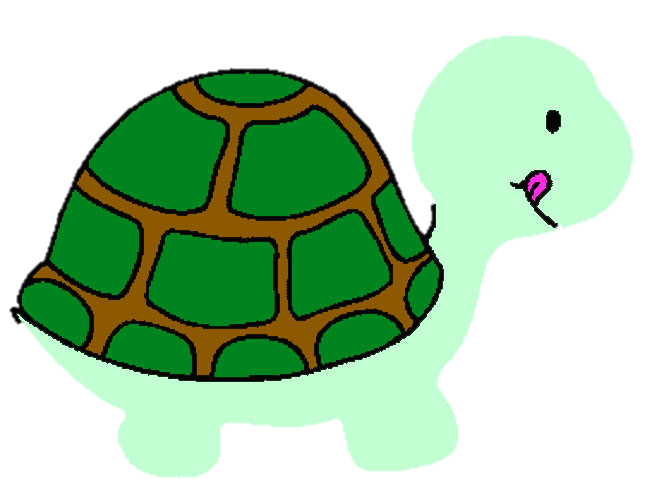 ¿A QUE CATEGORÍA PERTENECE?
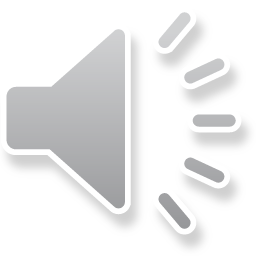 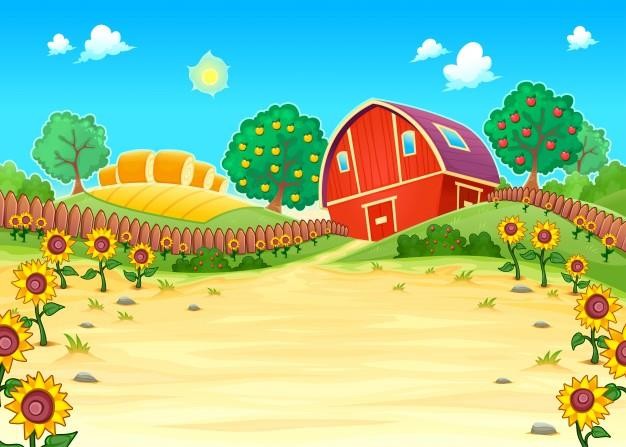 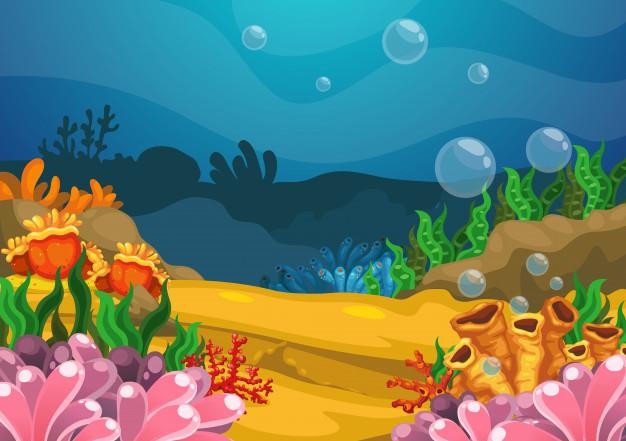 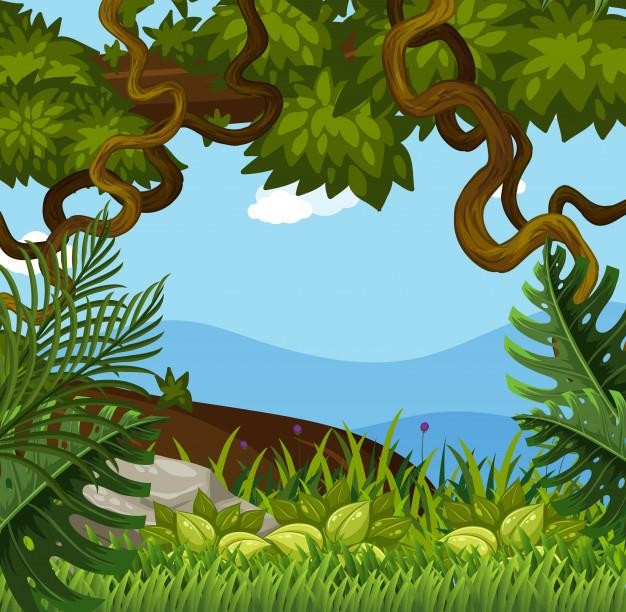 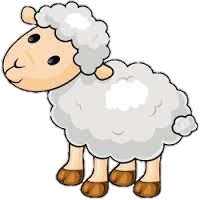 SELVA
GRANJA
MAR
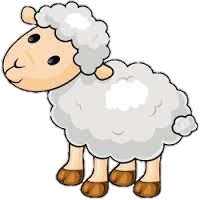 ¿A QUE CATEGORÍA PERTENECE?
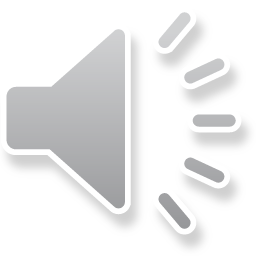 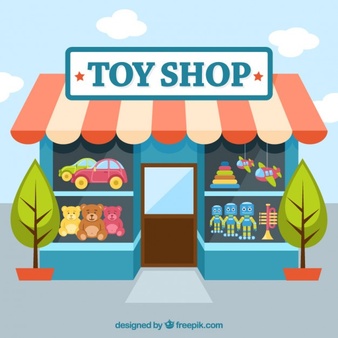 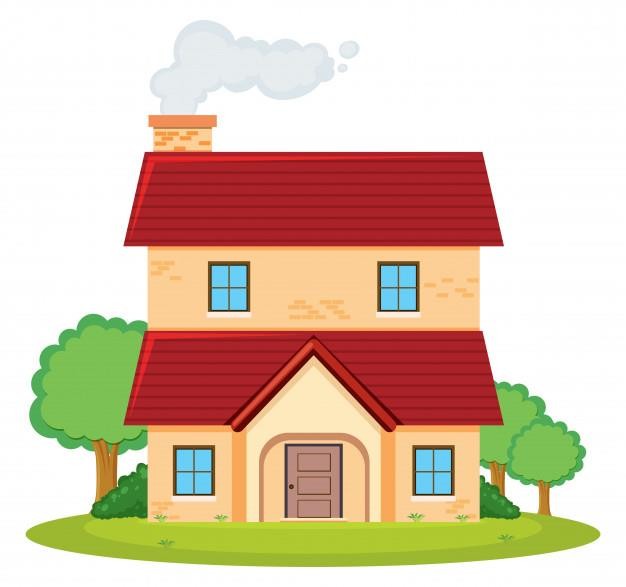 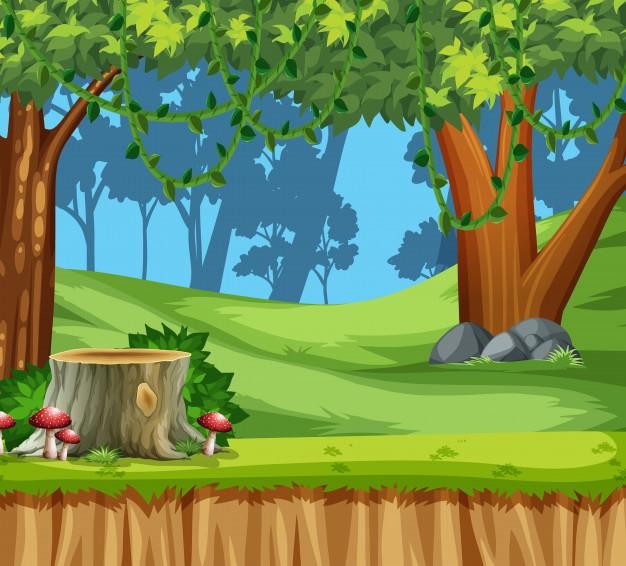 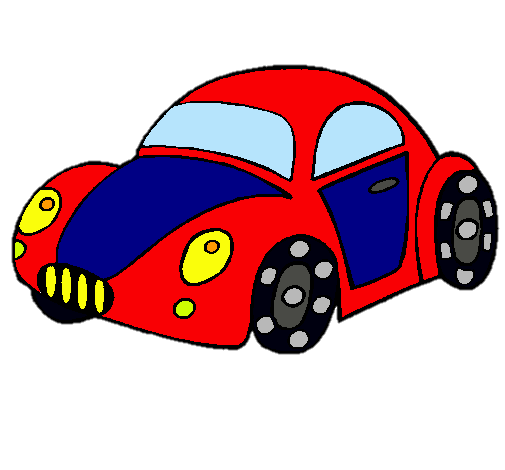 CASA
BOSQUE
NEGOCIO
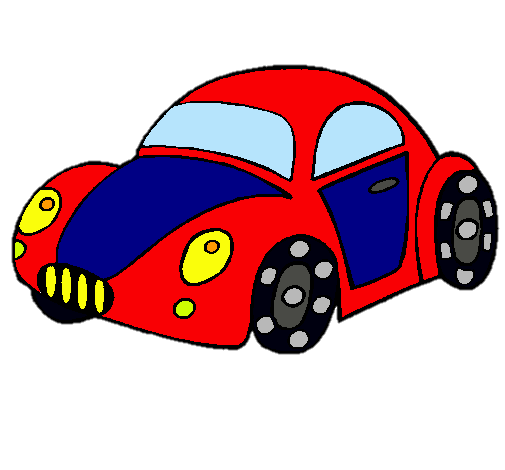 ¿A QUE CATEGORÍA PERTENECE?
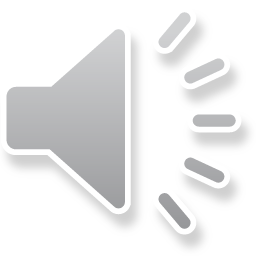 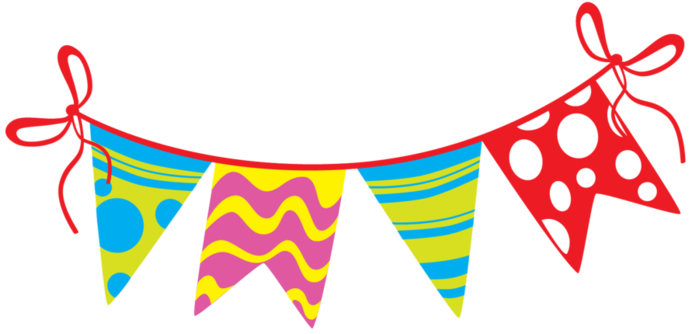 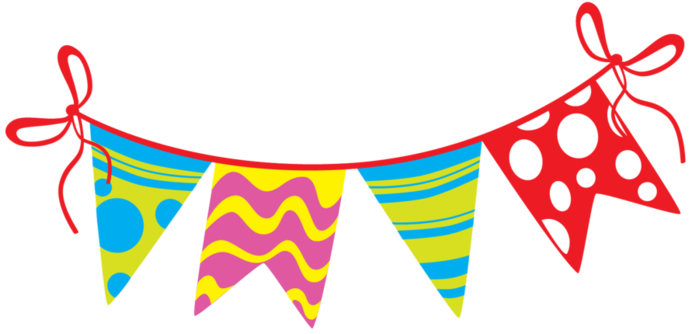 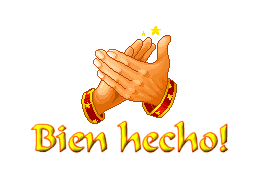 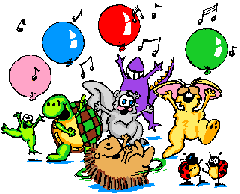 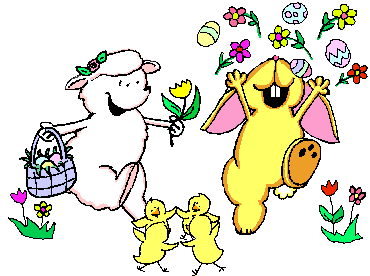